EEL4911C
T311- Material Handler Robot
VDR5
08-March-21
‹#›
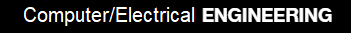 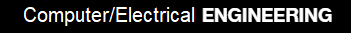 Team Introductions
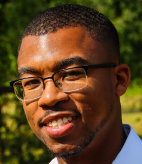 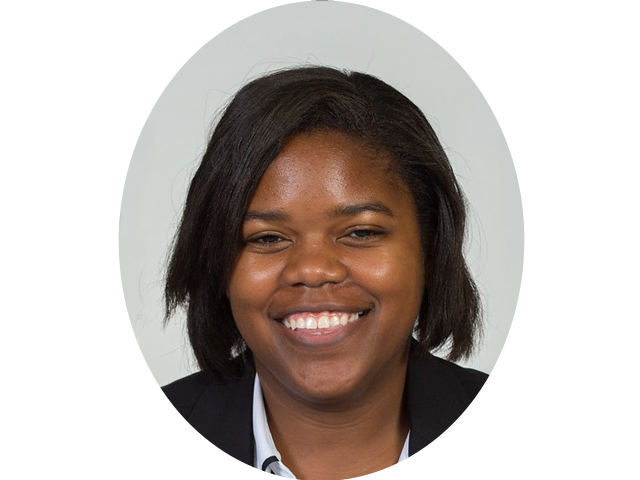 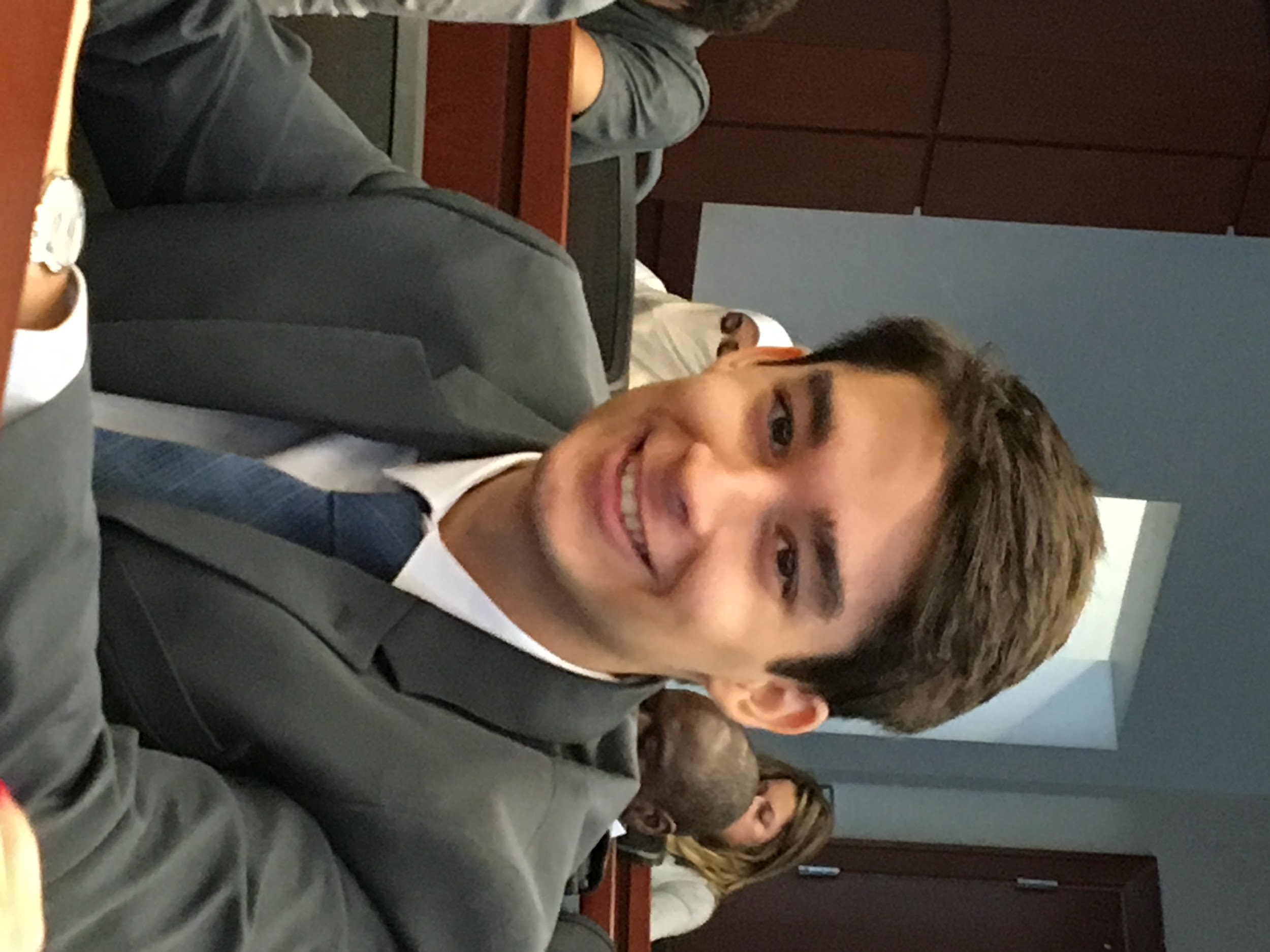 WALTER CALDWELL
Project Technical Manager
TIFFANY 
MILLER
Hardware Co-lead Engineer
SEBASTIAN MURIEL
Hardware Co-Lead Engineer
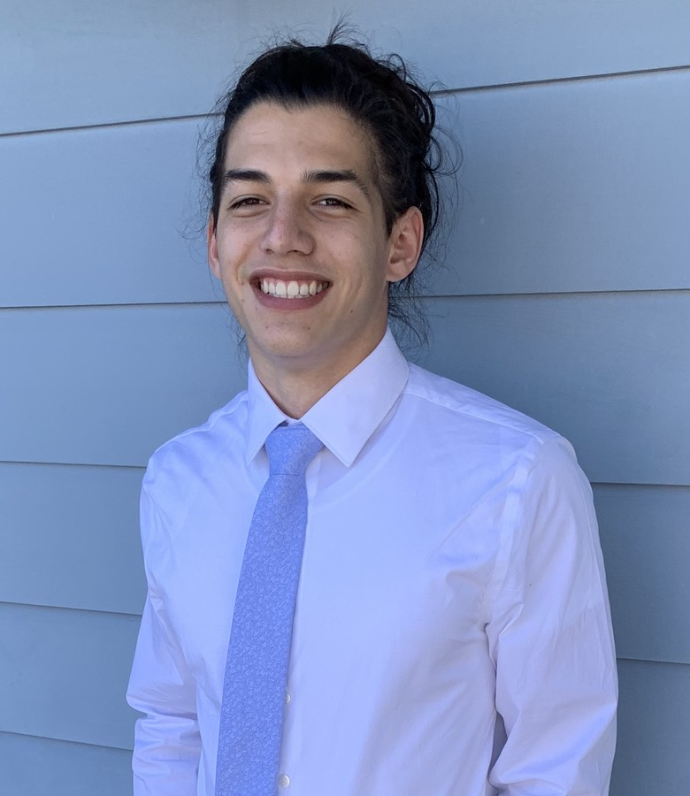 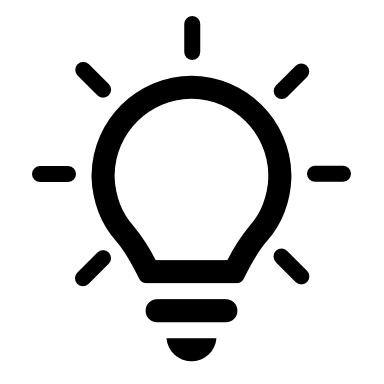 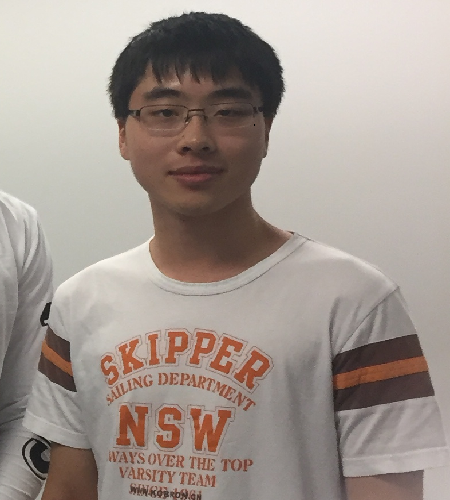 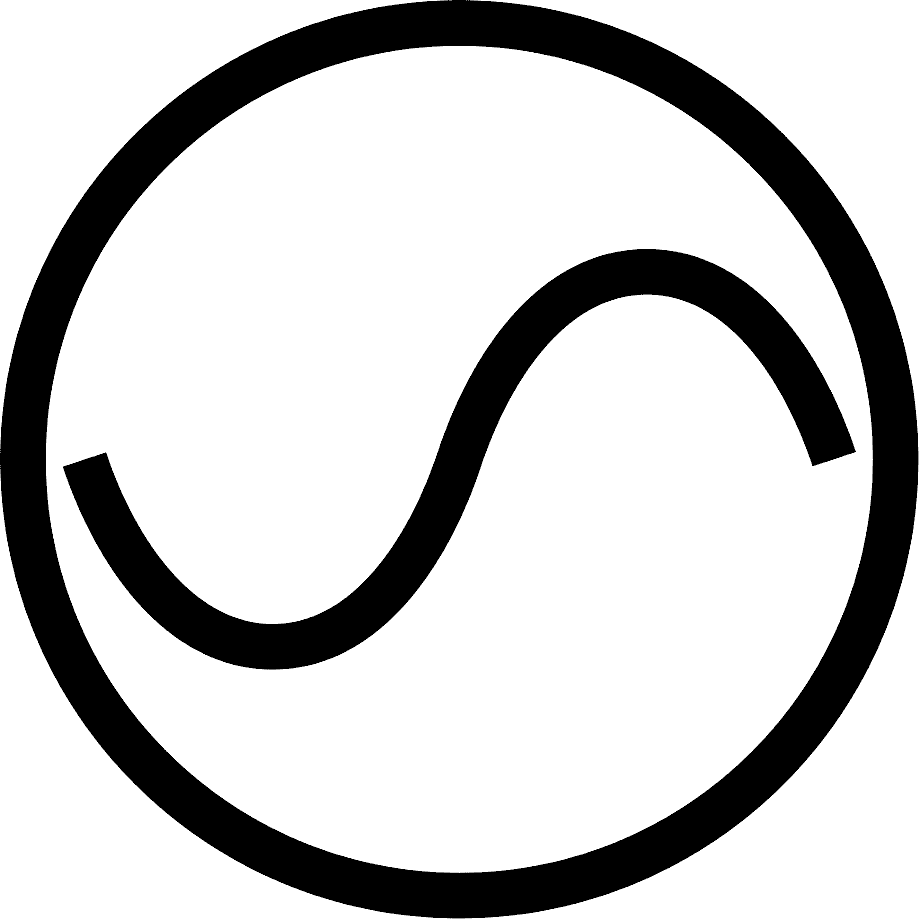 TONY ZHENG
Software Co-Lead Engineer
ALEX JEN
Software Co-Lead Engineer
‹#›
Speaker: Everyone
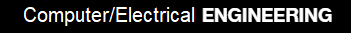 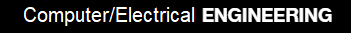 ME Senior Design Team 506
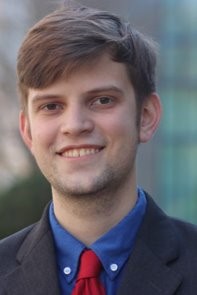 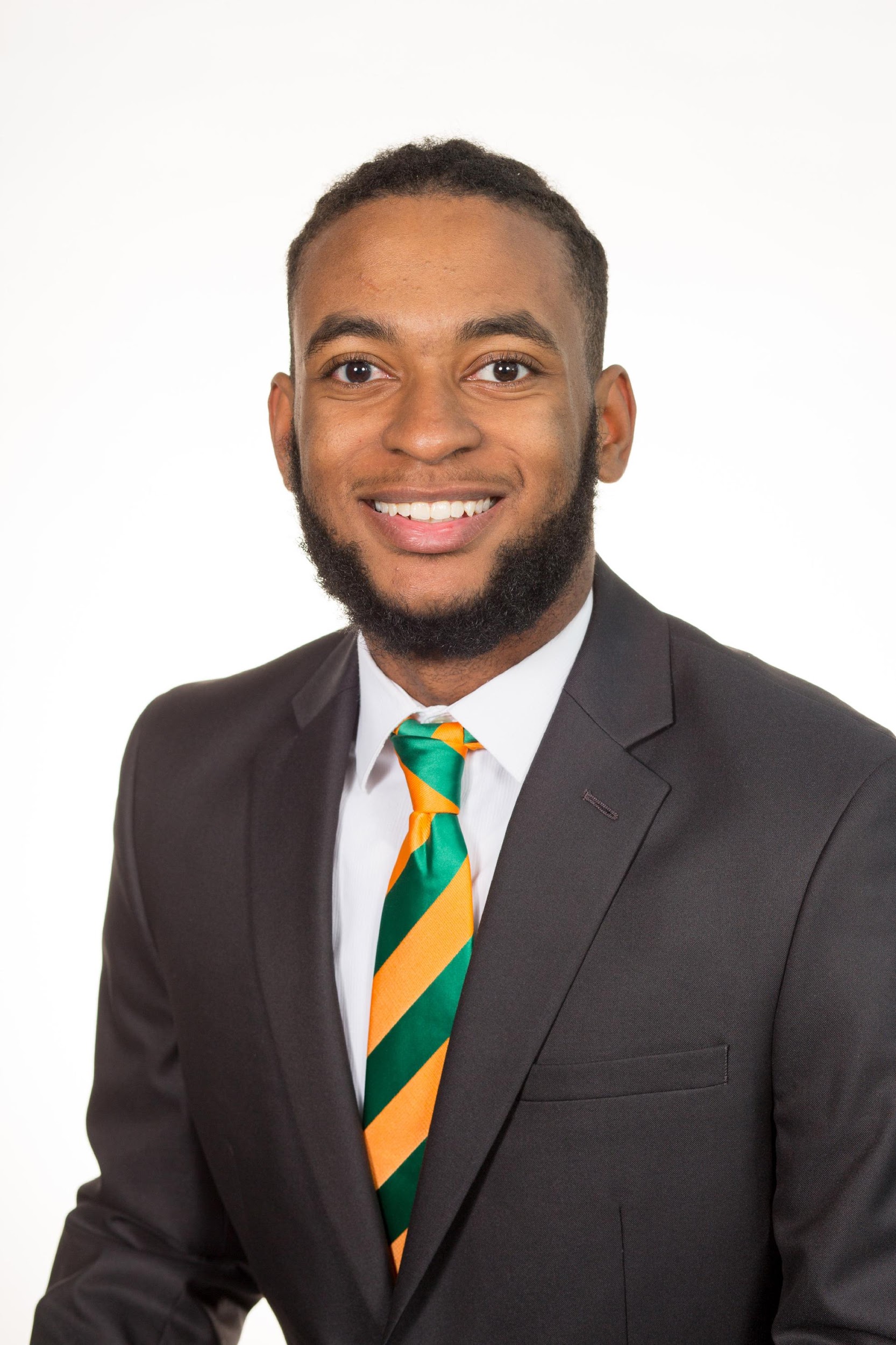 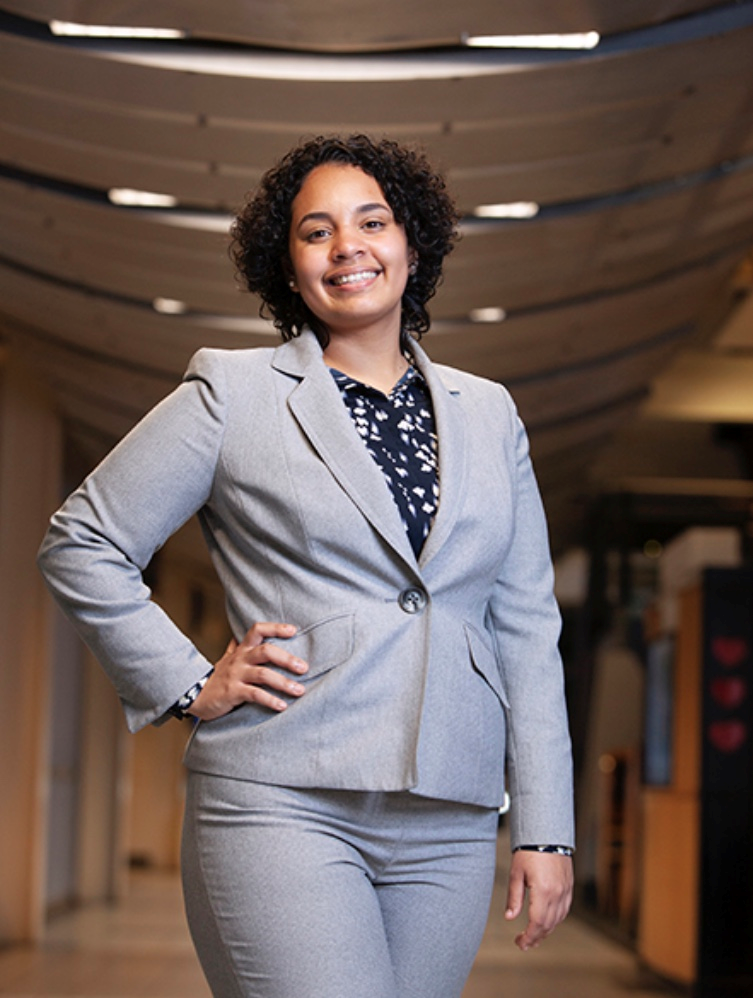 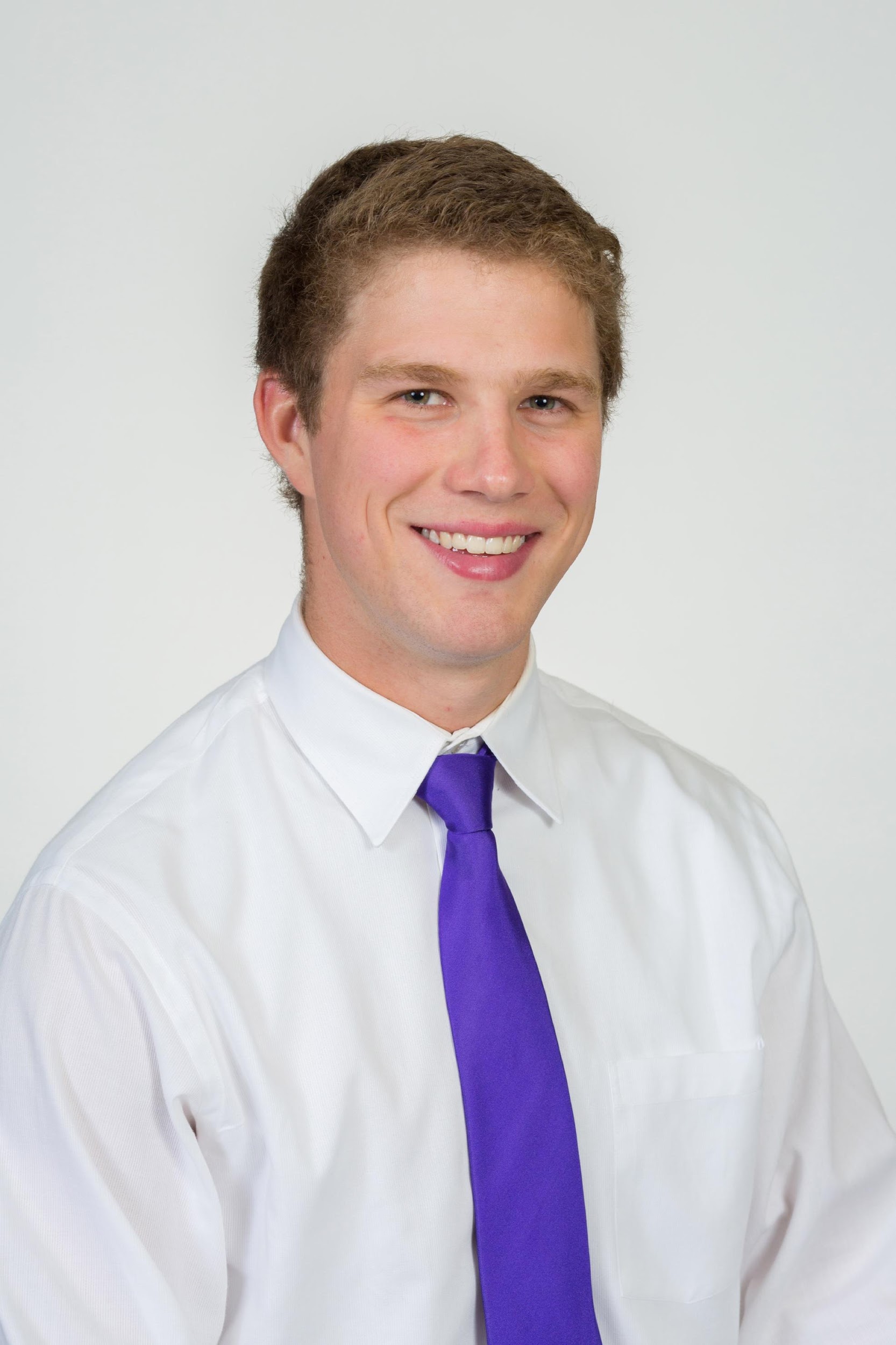 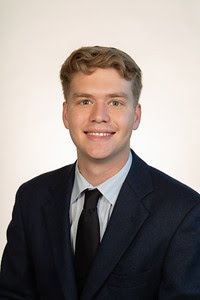 NICHOLAS NORWOOD
Controls Engineer
PETER WATSON
Materials Engineer
ALEXANDER WOZNY
Systems Engineer
DIANDRA REYES
Additive Manufacturing Engineer
TAYLOR HARVEY
Mechanical Design Engineer
‹#›
Speaker: Walter Caldwell
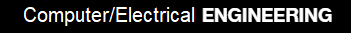 Outline
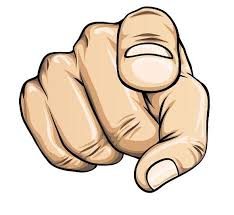 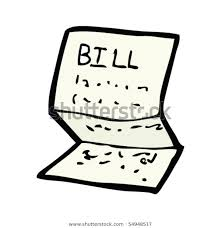 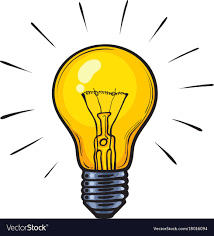 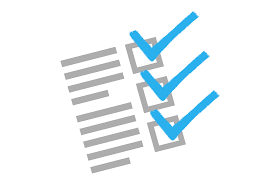 Updates
&
Results
Future Work
Project Recap
Questions
Objective
Key Goals
Parts Ordered
Completed Modules
Project Website
Challenges
Future Plans
GANTT Chart
‹#›
Speaker: Walter Caldwell
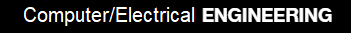 Objective
The objective of this project is to create a partially autonomous material handling robot that works in a dark warehouse with conditions unfavorable to human workers.
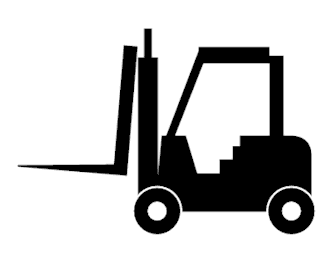 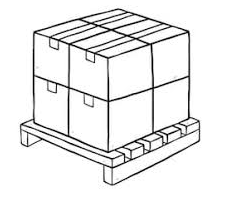 ‹#›
Speaker: Walter Caldwell
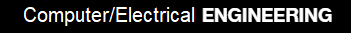 Key Goals
Autonomous navigation of the modified warehouse.
Pick up and move boxes up to 25 lbs.
Identify packages using QR codes.
Track inventory using QR codes.
Be able to perform the key tasks in a modified warehouse with low lighting.
‹#›
Speaker: Tony Zheng
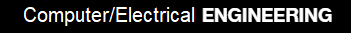 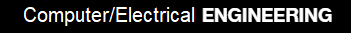 [Speaker Notes: Explicitly state that these are the minimum requirements for the robot to be considered a success.]
Ordering Parts
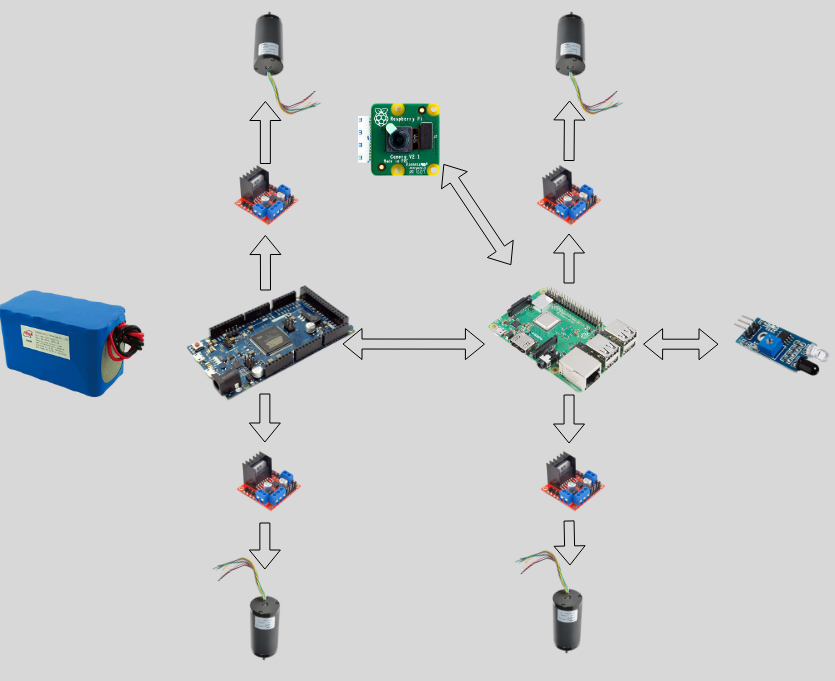 Every week new parts are coming in.

Ordering new parts:
Arduino Nanos, Due
Pi 4
ME parts
etc.
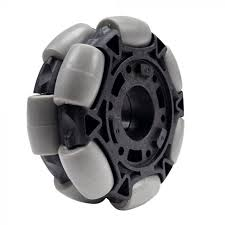 ‹#›
Speaker: Tony Zheng
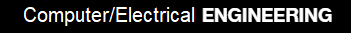 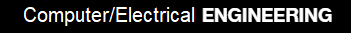 [Speaker Notes: Explicitly state that these are the minimum requirements for the robot to be considered a success.]
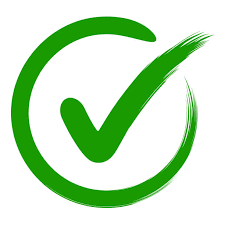 Currently Completed Modules
Testing of each of the parts:
Pi Camera with OpenCV
Pi Camera rotating stand
MongoDB
Motor Driver L29-H-bridge
Ultrasonic Sensor

Webmaster website functions are complete
‹#›
Speaker: Alexandar Jen
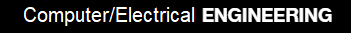 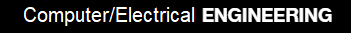 [Speaker Notes: Explicitly state that these are the minimum requirements for the robot to be considered a success.]
Project Website
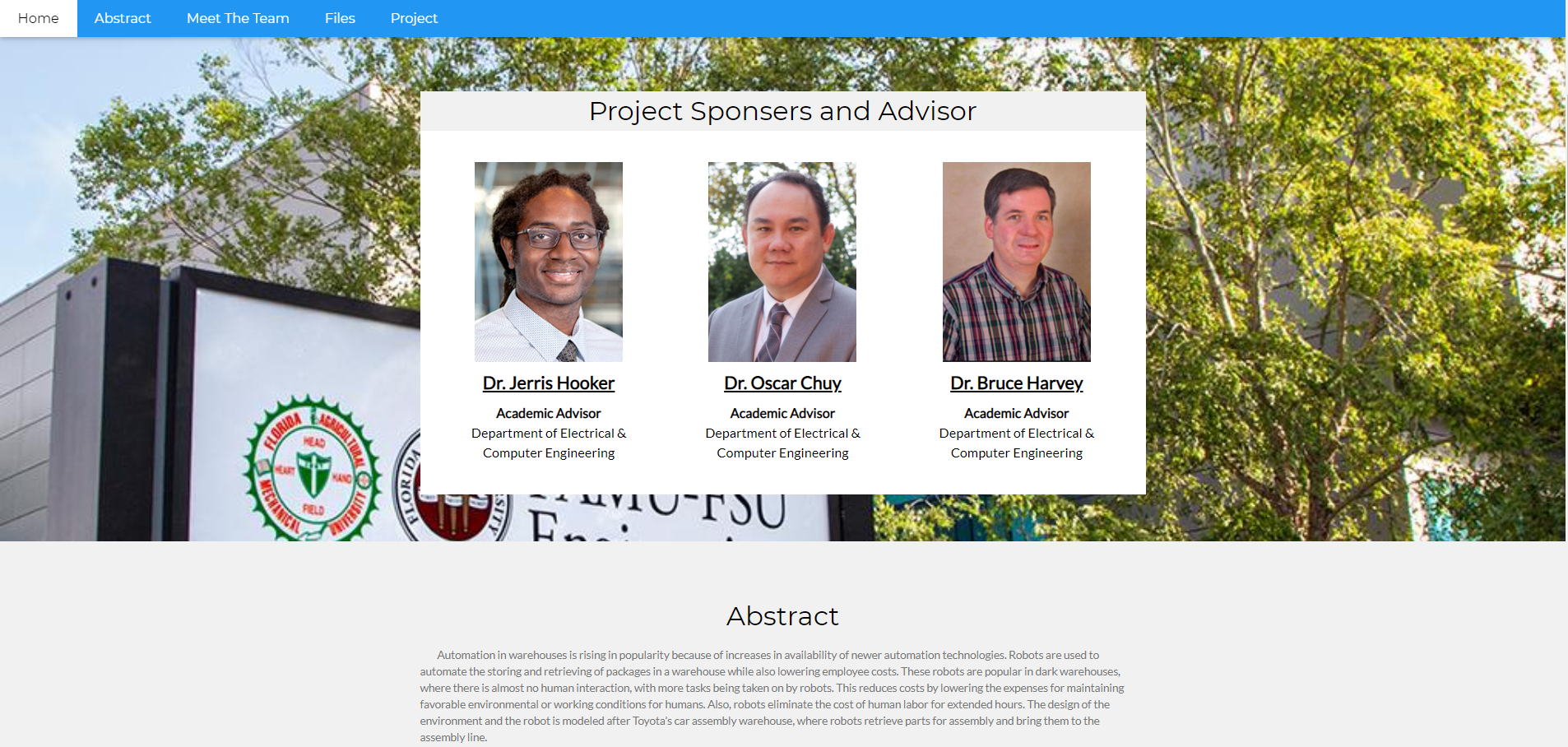 Alexandar Jen
‹#›
Speaker: Alexandar Jen
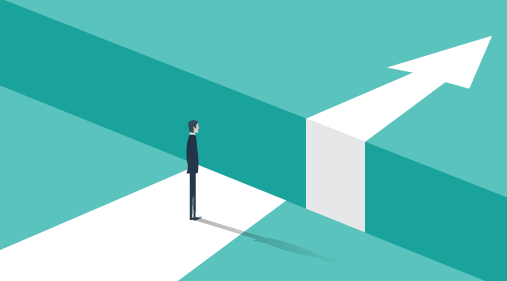 Challenges
Important parts have not arrived.

Testing the battery source on the motor controllers burned some arduinos.

MongoDB not working on Pi OS, only works on Ubuntu. Might need a Pi 4.
‹#›
Speaker: Sebastian Muriel
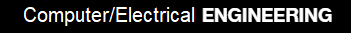 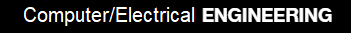 [Speaker Notes: Explicitly state that these are the minimum requirements for the robot to be considered a success.]
Future Plans
Front-end and back-end of website to take user inputs
Testing wheels
Integrating functions together
Pi OpenCV -> MongoDB
Website -> MongoDB -> Pi
Pi <-> Arduino Due
Develop PID system
Develop and research path finding system
Continue developing with ME Team
‹#›
Speaker: Sebastian Muriel
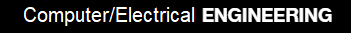 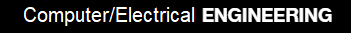 [Speaker Notes: Explicitly state that these are the minimum requirements for the robot to be considered a success.]
Updated GANTT Chart
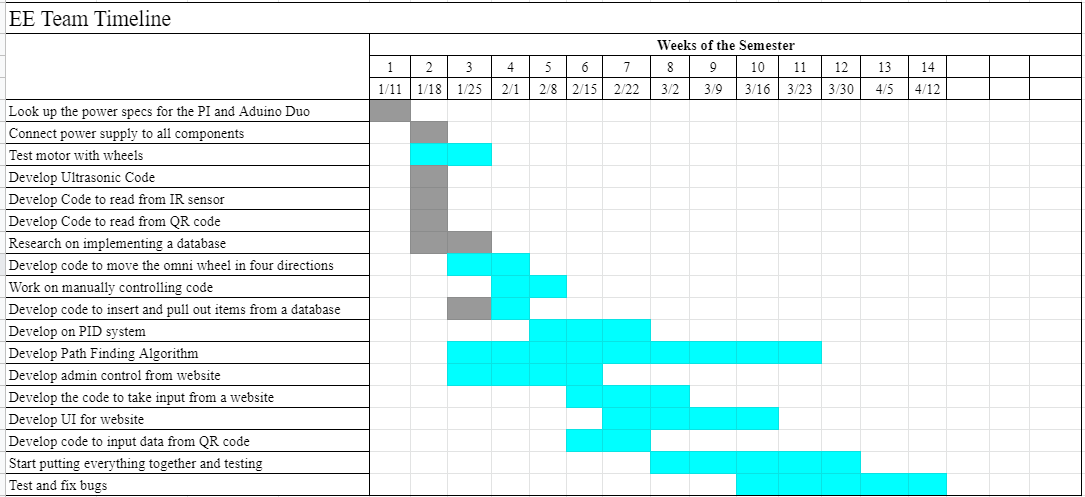 Old
‹#›
Speaker: Tiffany Miller
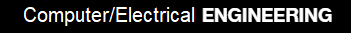 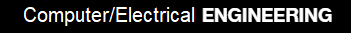 [Speaker Notes: Explicitly state that these are the minimum requirements for the robot to be considered a success.]
Updated GANTT Chart
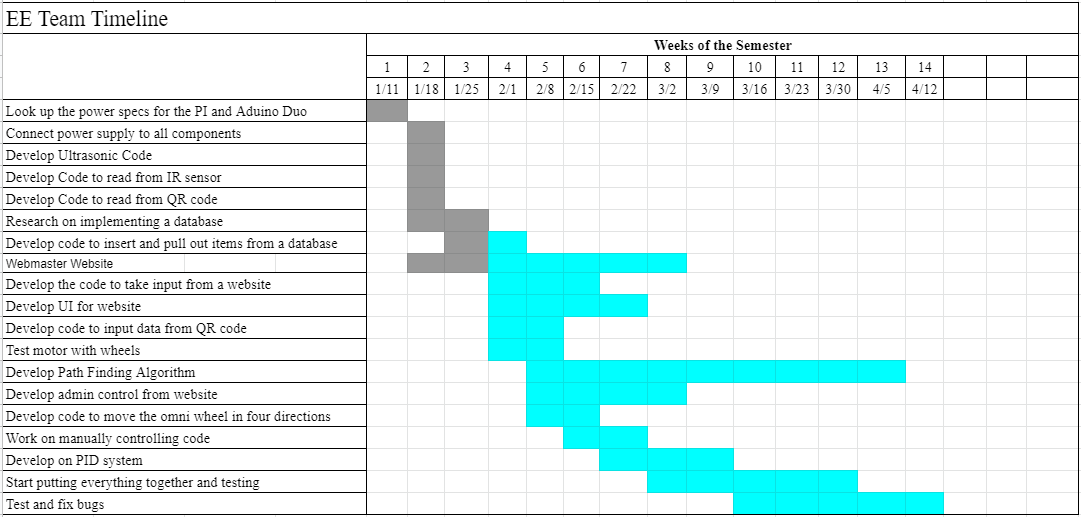 New
‹#›
Speaker: Tiffany Miller
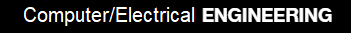 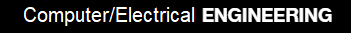 [Speaker Notes: Explicitly state that these are the minimum requirements for the robot to be considered a success.]
Questions
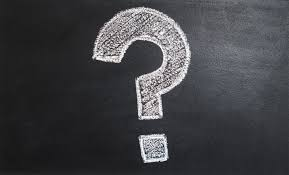 ‹#›
‹#›
Speaker: Tiffany Miller
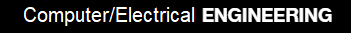 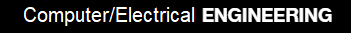